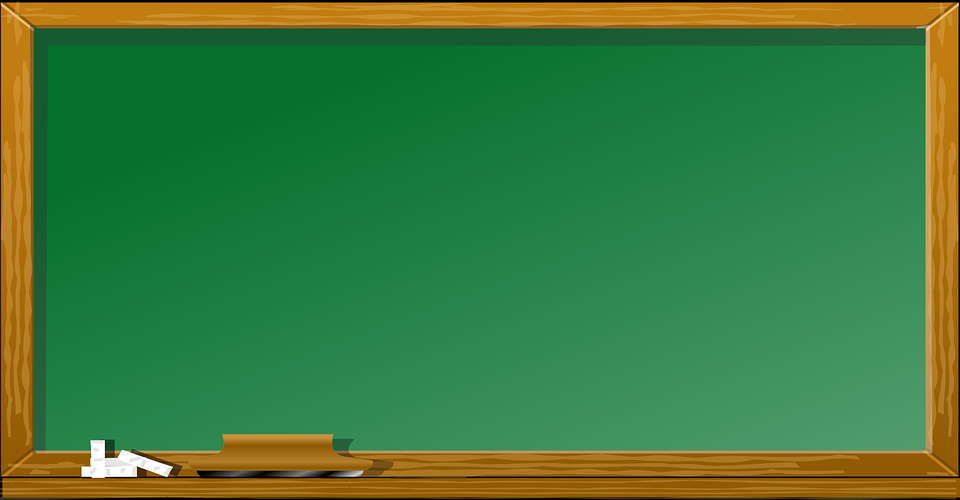 Наши добрые дела 2 «Ж»                             класса Акция «25 добрых дел», посвященная 25-летию независимости Казахстана                                                                      Учитель: Журавицкая А.И.
Доброта нужна всем людям, 
Пусть побольше добрых будет. 
Говорят не зря при встрече 
«Добрый день» и «Добрый вечер».
 И не зря ведь есть у нас 
Пожелание «В добрый час». 
Доброта она от века 
Украшенье человека…
1.Дарим  цветок и украшаем наш класс!
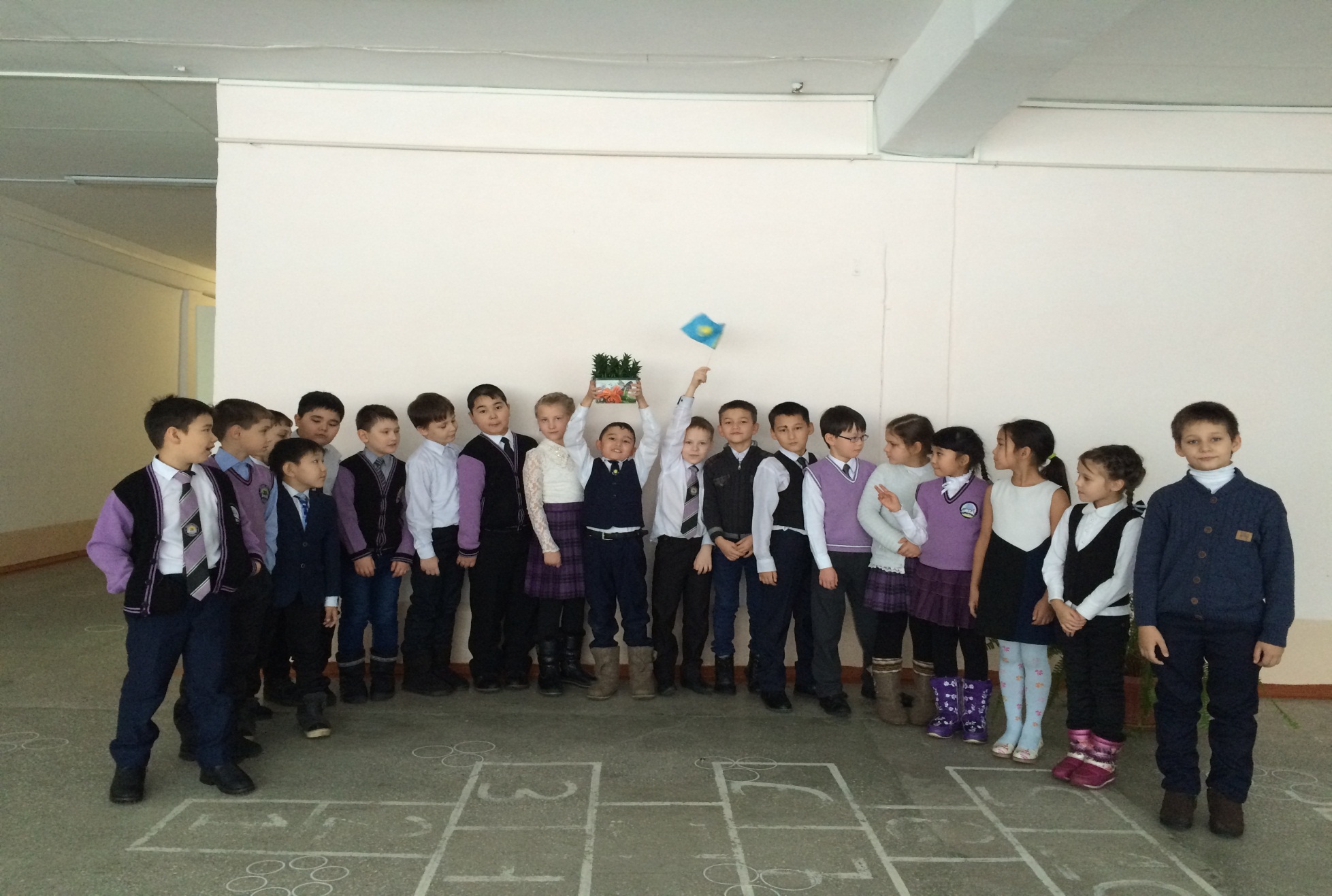 2.Дарим цветок любимой школе!
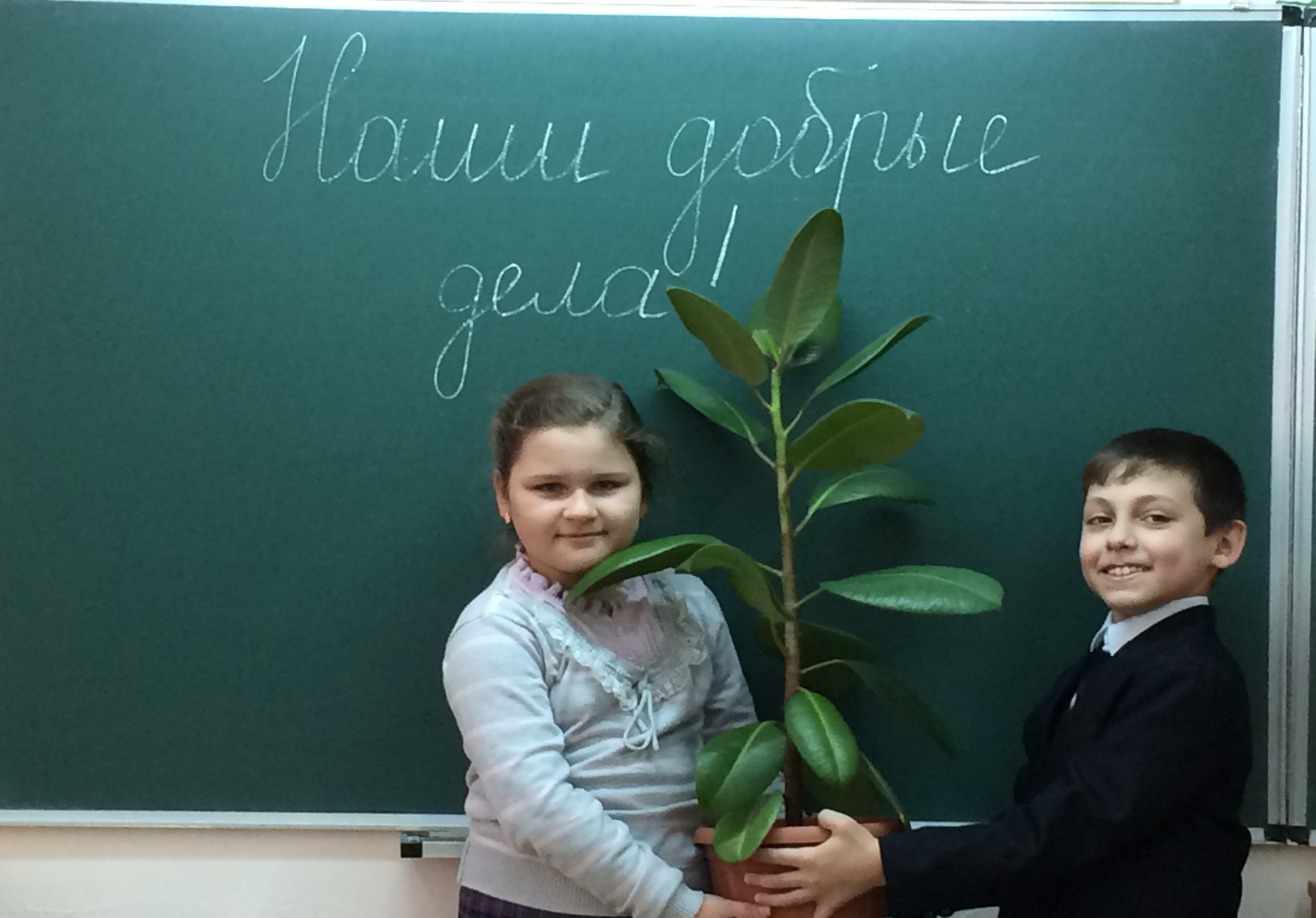 3.Помогаем нашим родителям. Папа жалуется: - Что-то Утомляюсь от работы … Мама тоже: - Устаю, На ногах едва стою…. Папу с мамой берегу, Я же сильный, Я смогу! Я беру у папы веник _ Я ведь тоже не бездельник, После ужина посуду Сам помою, не забуду, -
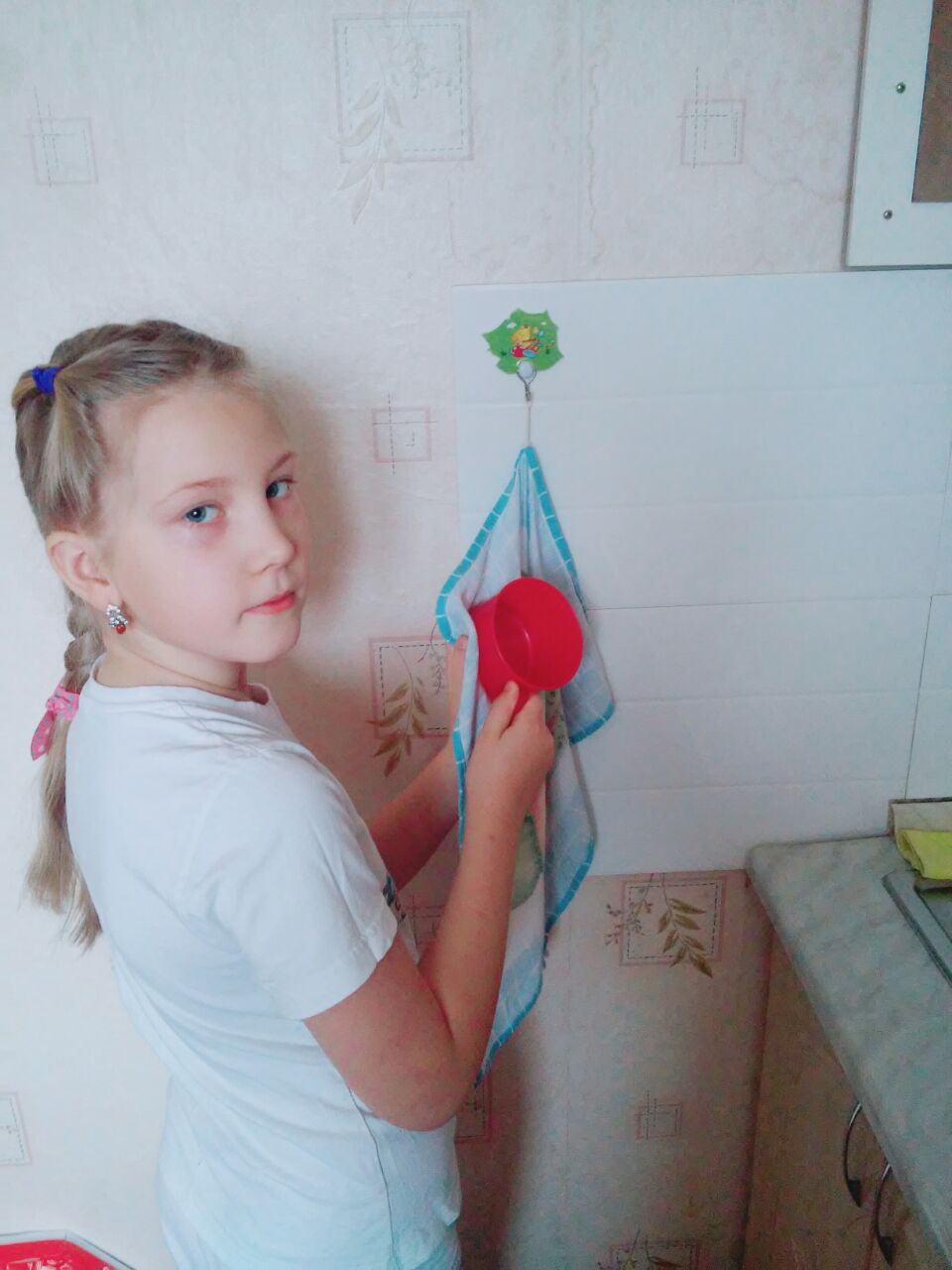 4.Мы дарим книжки для нашего мини центра «КУАНЫШ»
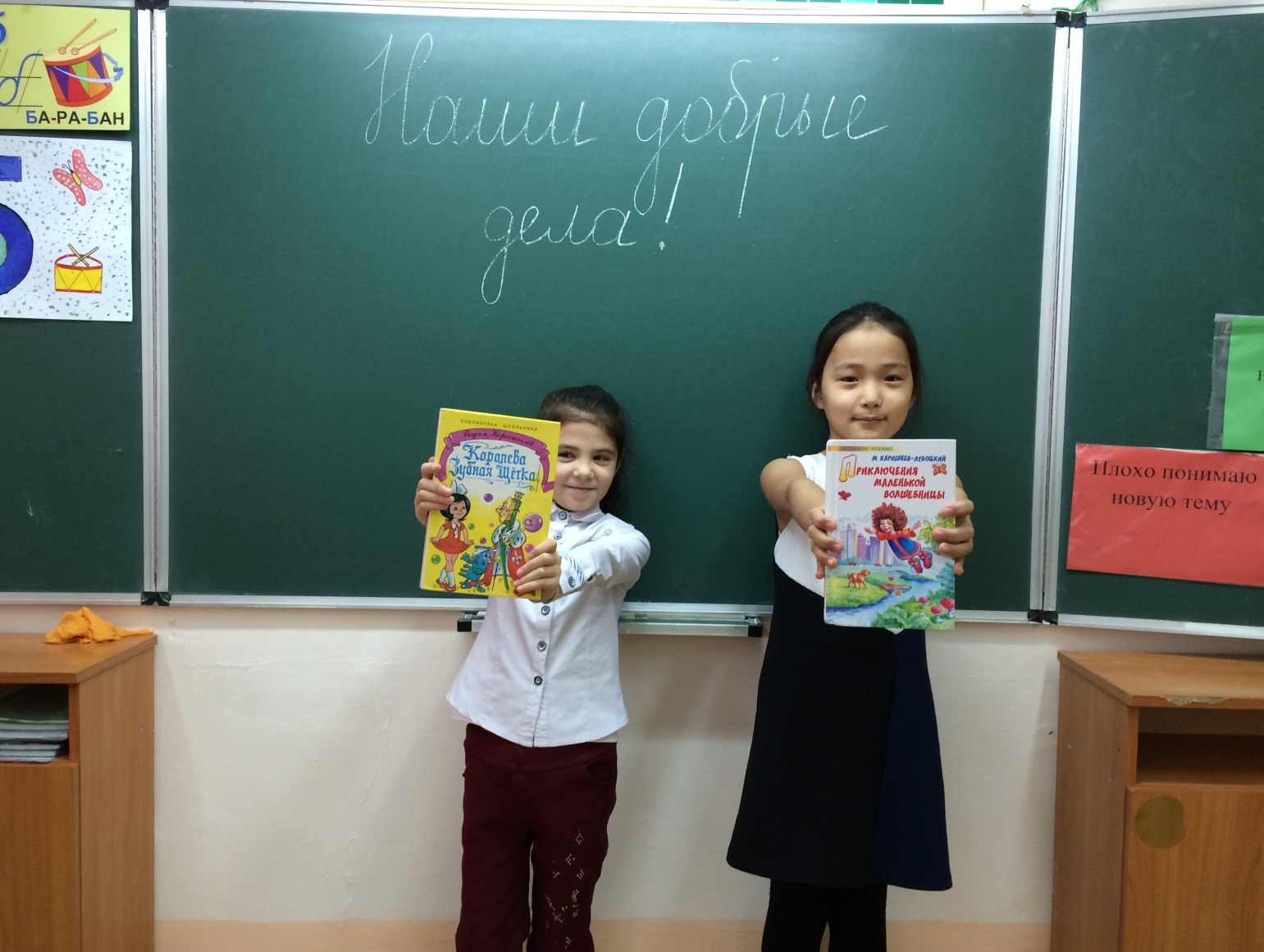 5.«Мой дом – наведу порядок в нём» (приобщение детей к домашнему труду)
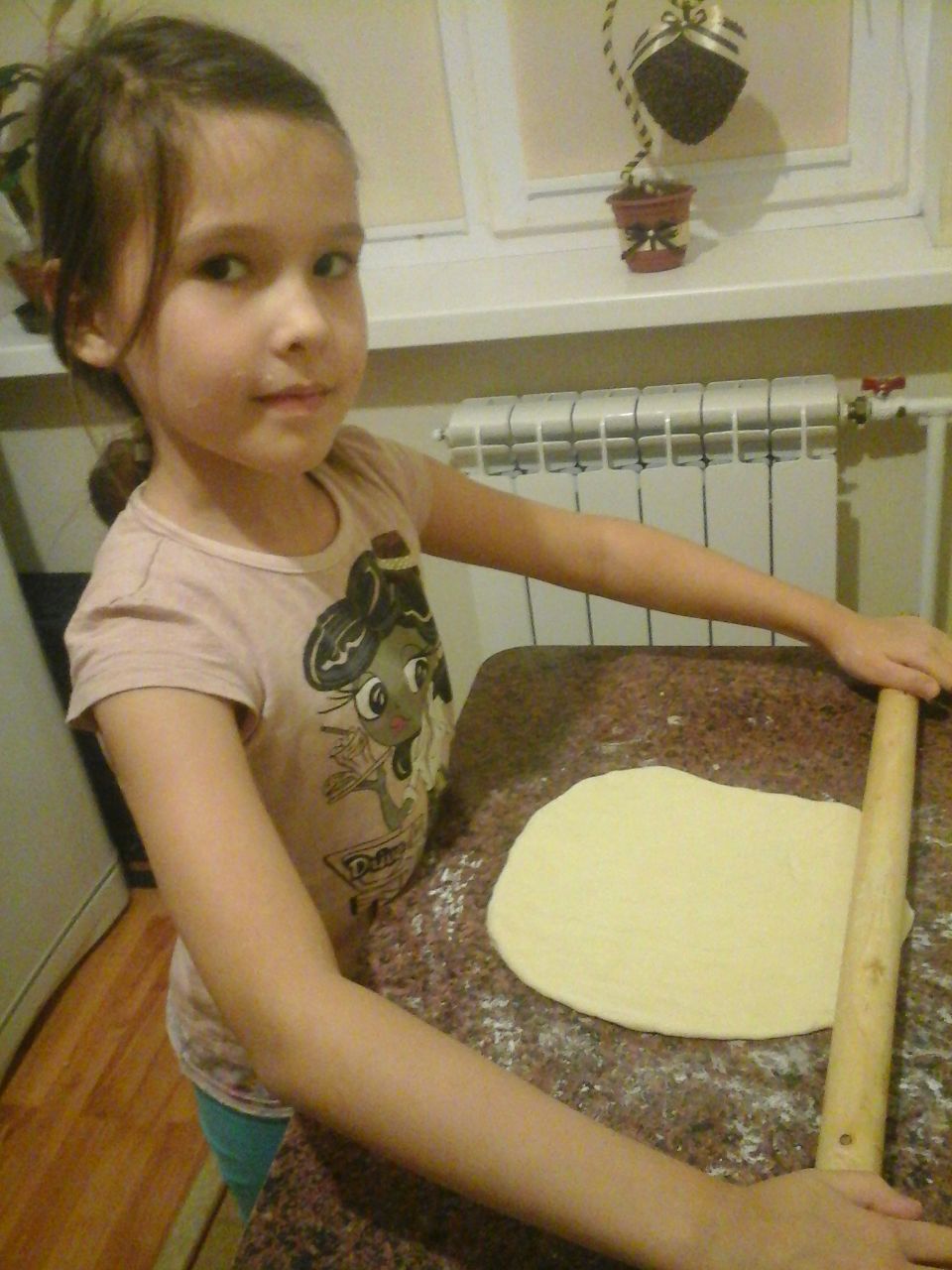 6.Мы – друзья птиц!Покормите птиц зимой. Пусть со всех концов, К вам слетятся, как домой, Стайки на крыльцо.
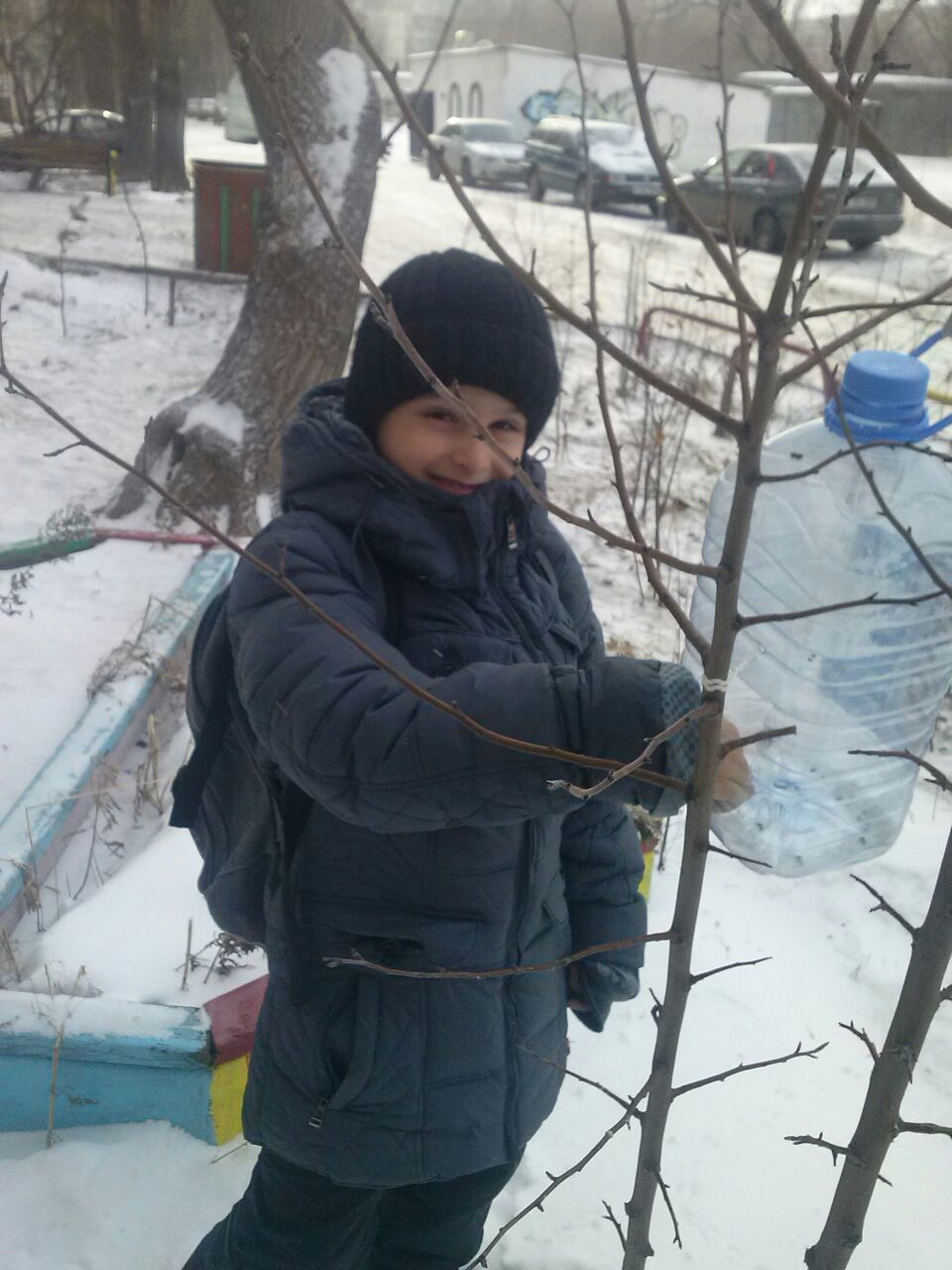 7.Мы друг другу помогаем. И в учёбе и в делах.
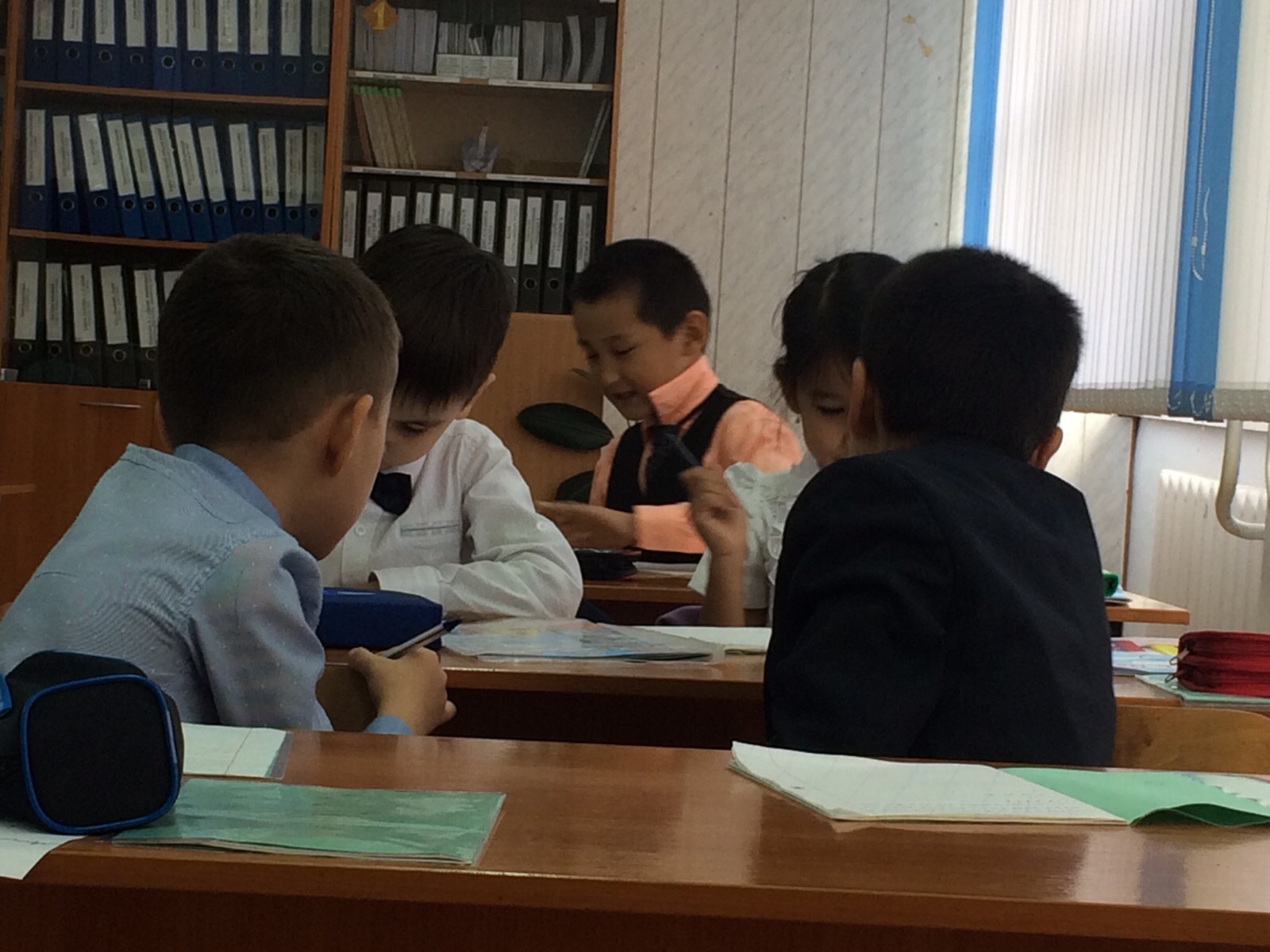 8.И в заботе, и в поливке так нуждаются цветы…
9.Любим в классе мы убраться. И порядок навести. Наш труд в классе.
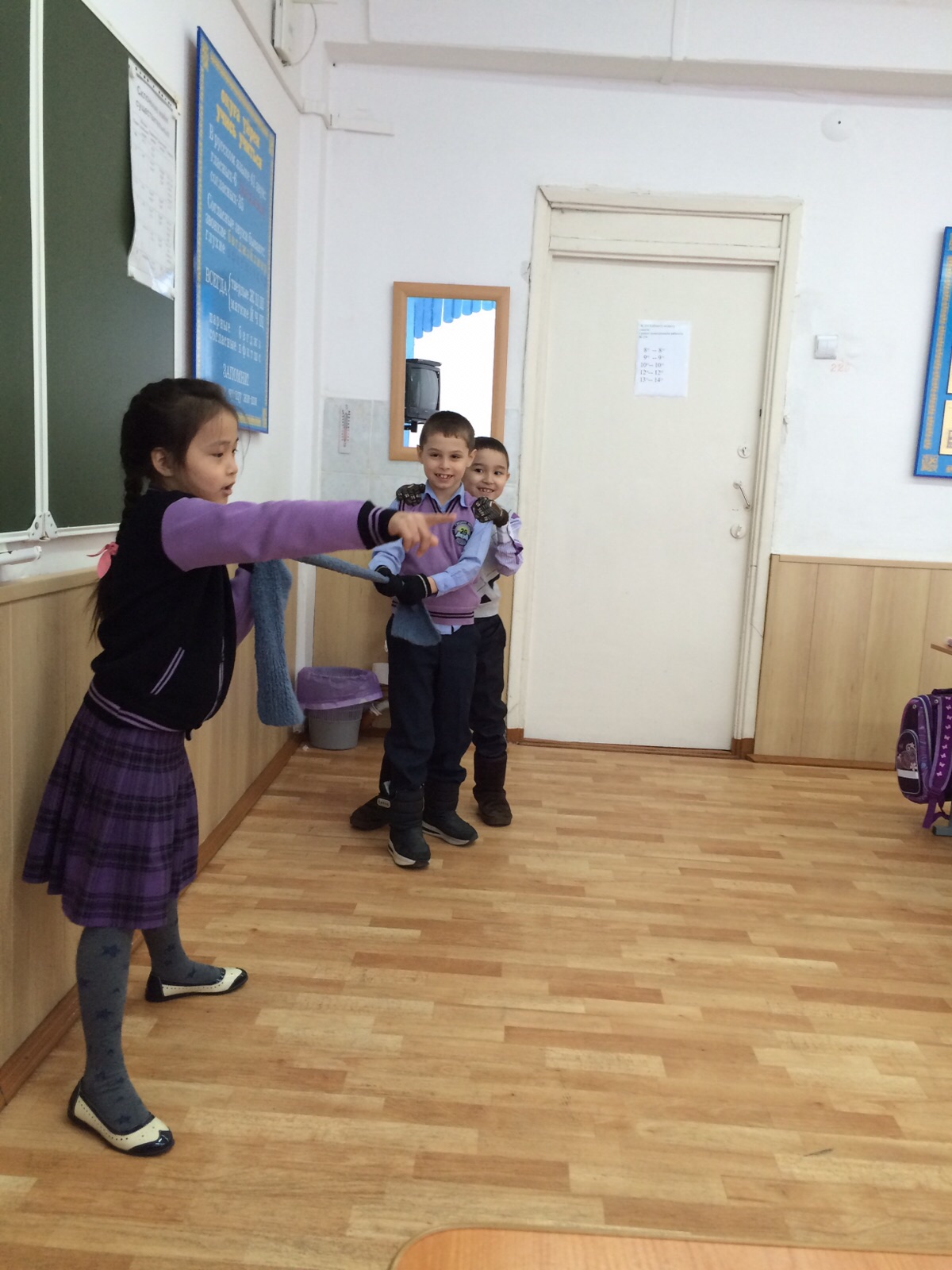 10.Истинное милосердие - это желание приносить пользу другим, не думая о вознаграждении. Я обращаюсь ко взрослым и детям: « Кошки и собаки – это наши меньшие братья. О них надо заботиться всегда, а не тогда когда нам с ними интересно. Я хочу помочь брошенным животным обрести тёплый дом и заботливого хозяина. Животные – наши друзья! Они нужны нам, мы нужны им».
11.Мы приготовили Новогодний подарок для нашего одноклассника, который учится дома.
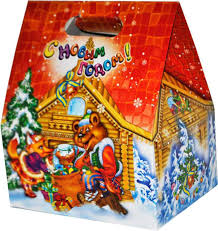 12.Твори добро!
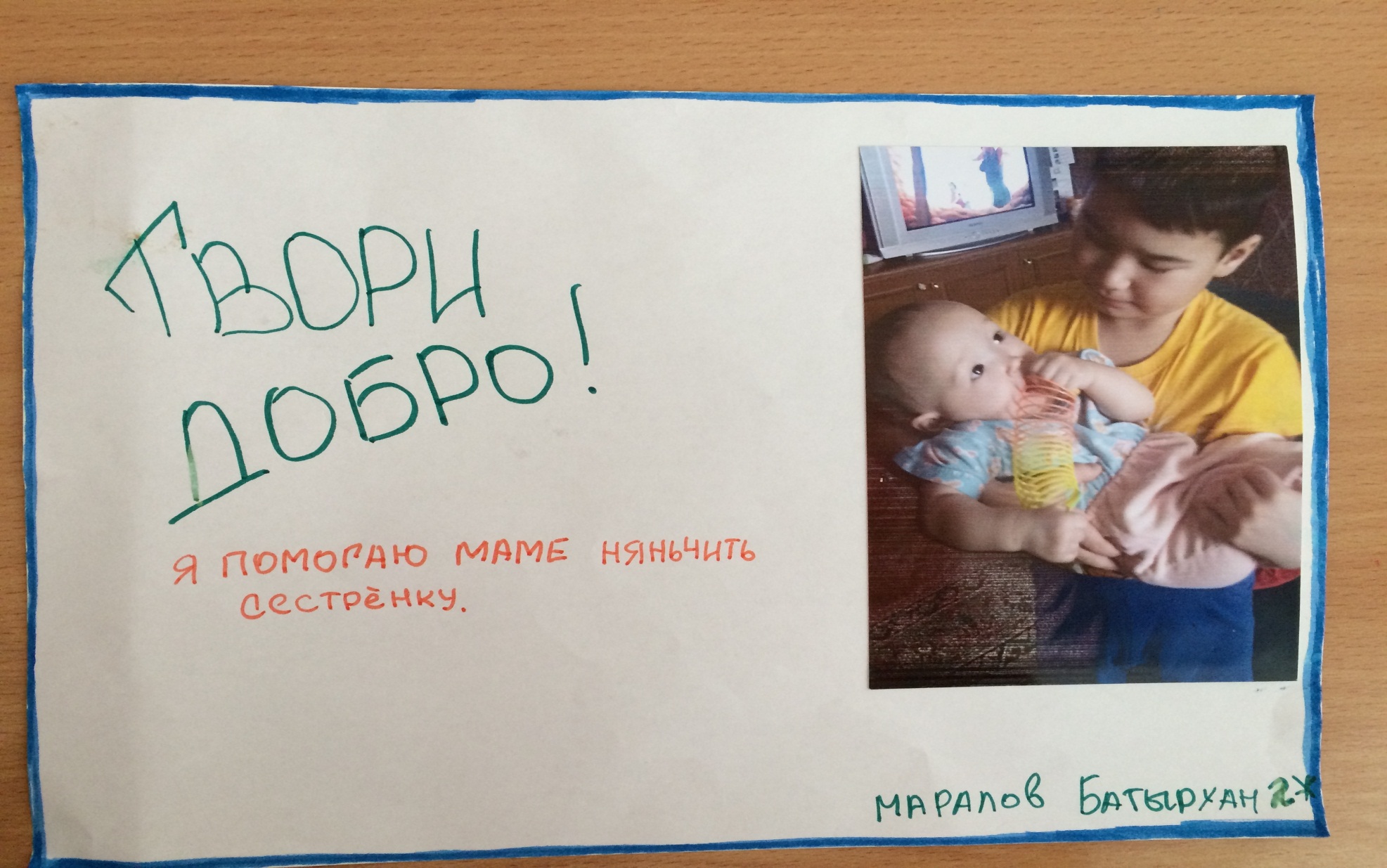 13.Дарим книжки нашей библиотеке!
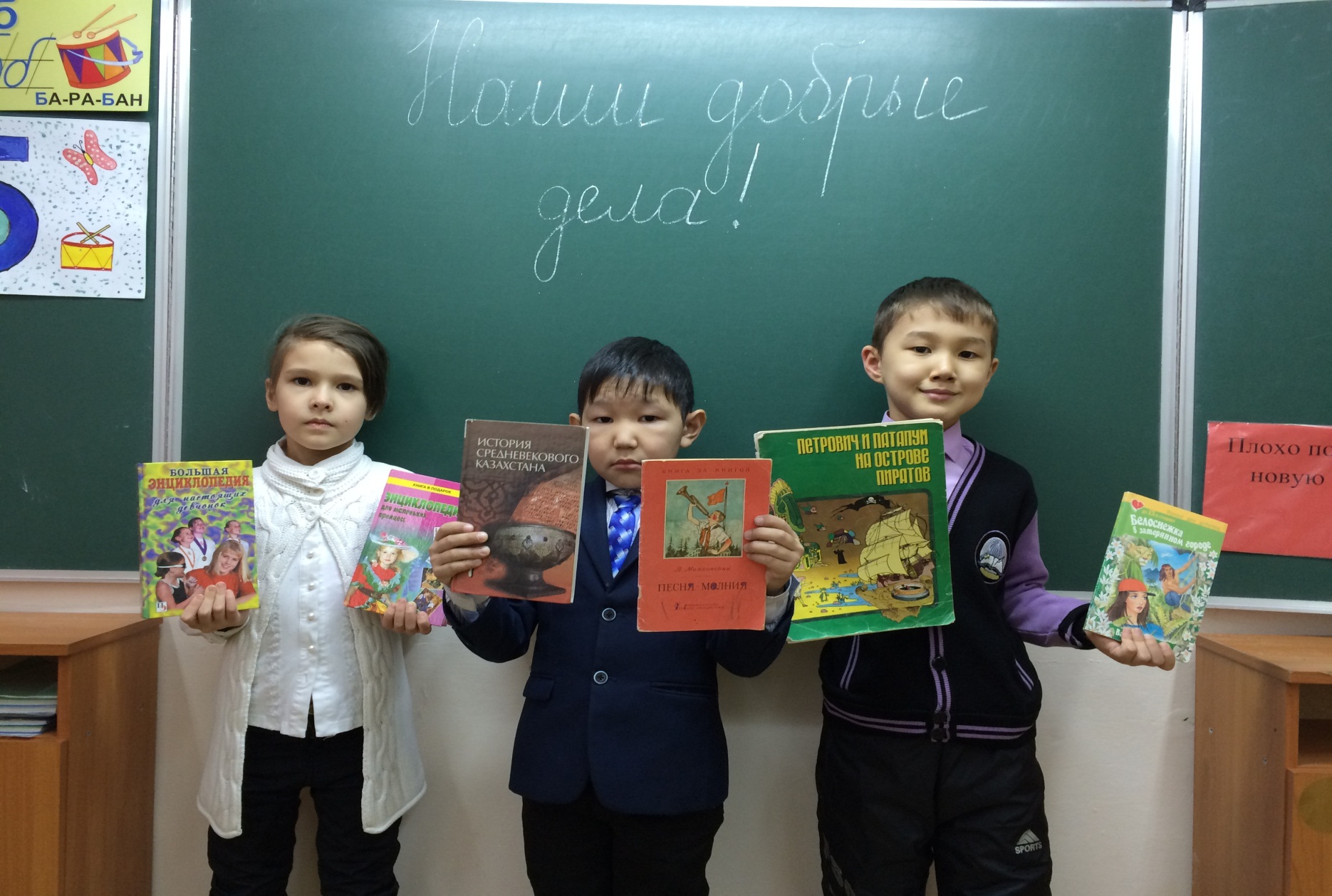 14. Пишите письма с пожеланиями            добра и счастья
15.Помощ канцелярией для товарищей (малообеспеченных).
Давайте делать добрые дела
 – От этого ребенок улыбнется, 
И старческая скатится слеза, 
И нам самим когда-нибудь зачтется. 
Как бы жизнь не летела 
– Дней своих не жалей, 
Делай доброе дело 
Ради счастья людей. 
Чтобы сердце горело, 
А не тлело во мгле 
Делай доброе дело
 – Тем живём на земле. 
 Вот такой у нас дружный класс. Вот такие работящие ребята! Спасибо за внимание!